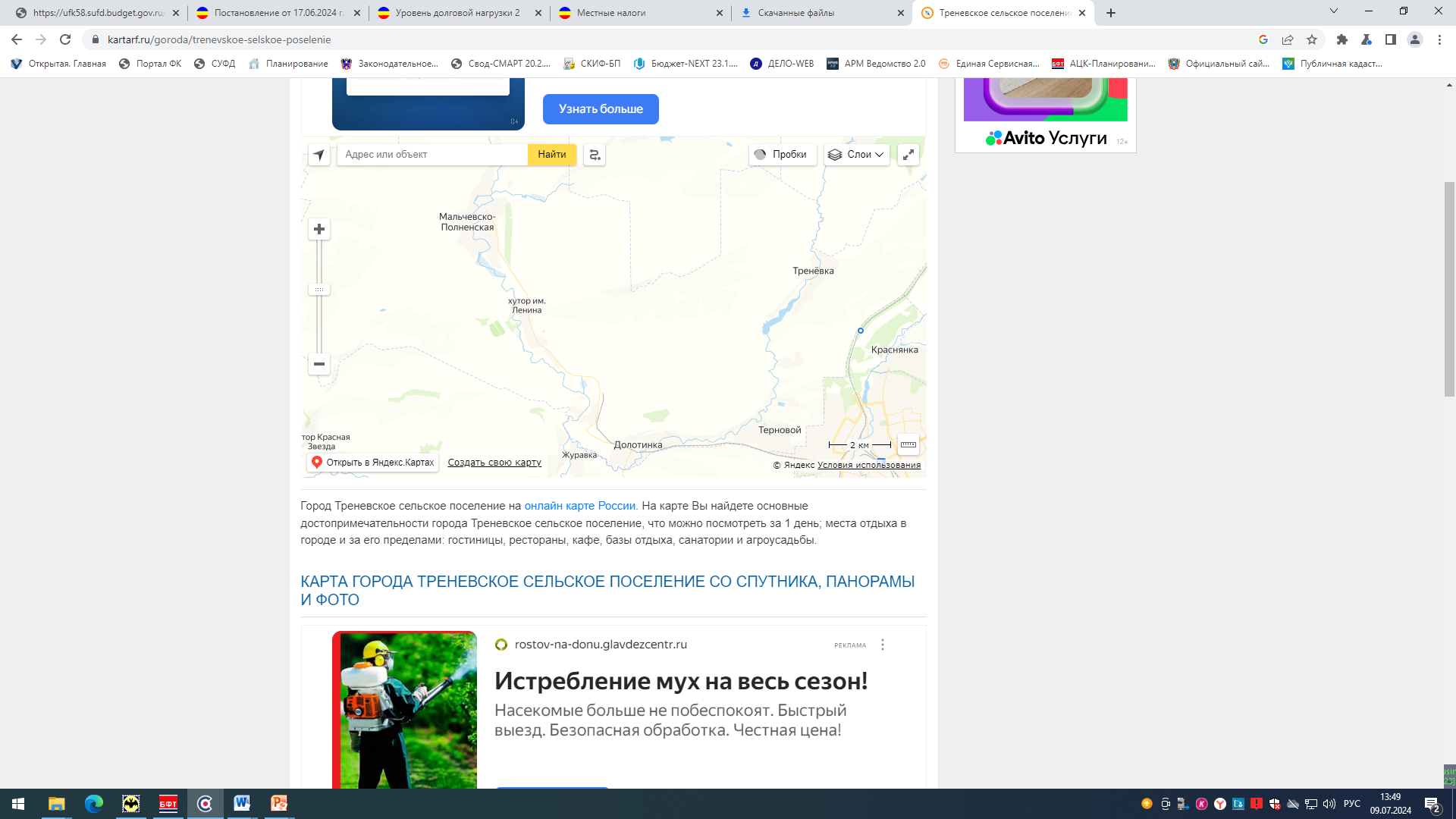 Административно – территориальное деление «Треневского сельского поселения»
Административно- территориальное деление
Треневского сельского поселения
Население- 2 560 чел., площадь- 15 749,7 га.
Земли населенных пунктов 1 014,25 га в том числе :
х. Имени Ленина
население 80 чел., площадь 123,33 га.
п. Долотинка
 население 787 чел., площадь 176,4 га.
х. Кринички
население 48 чел., площадь 27,83 га.
сл. Мальчевско - Полненская население 647 чел., площадь 307,27 га.
х. Терновой
 население 593 чел., площадь 157,57 га
х. Дудки 
население 40 чел., площадь 18,03 га.
х. Треневка
население 342 чел., площадь 155,28 га.
х. Александровский
население 23 чел., площадь 48.54 га.